LA sandía
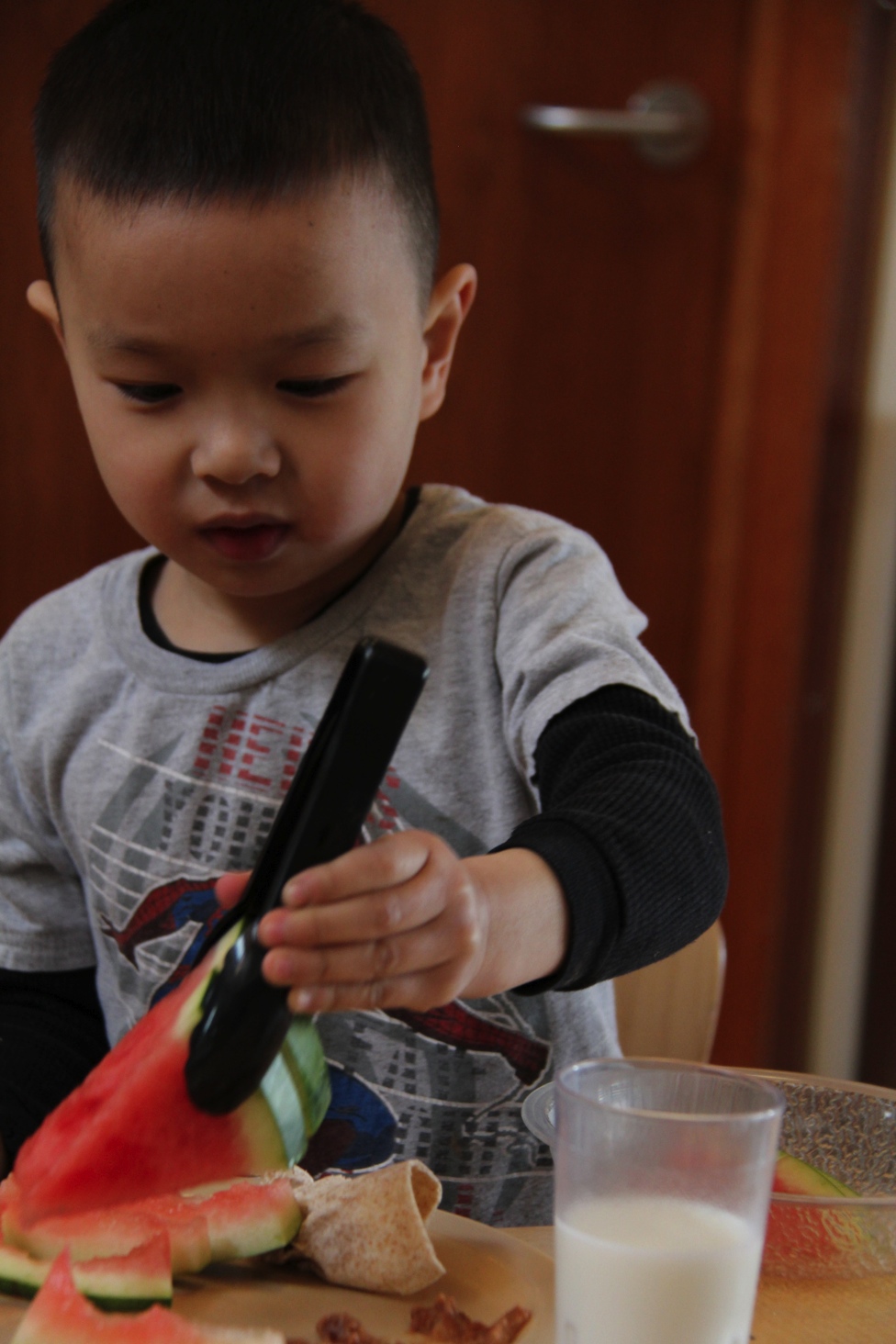 INTEGRAR
IDENTIFICAR…
LAS BURBUJAS/Pompas de jabón
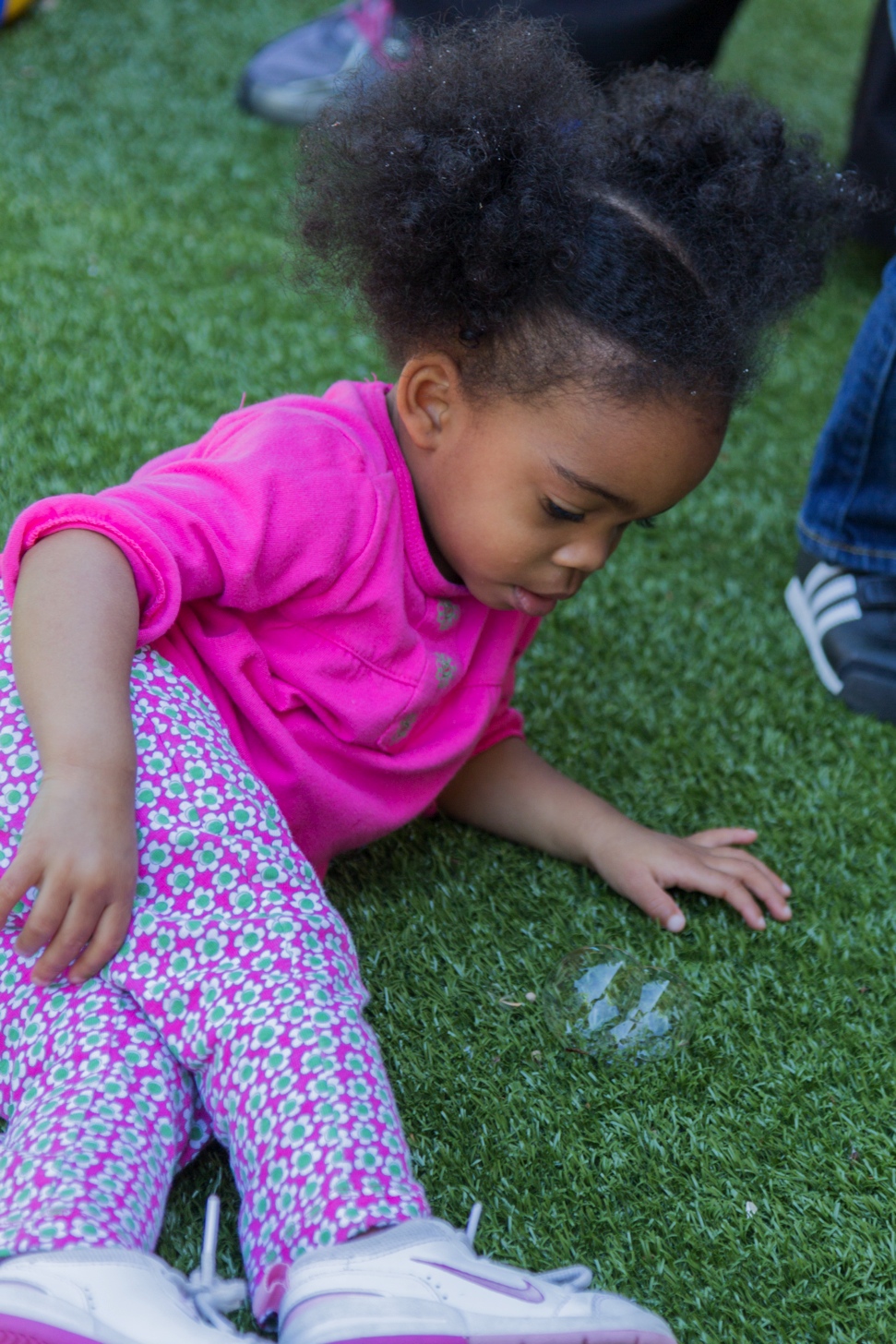 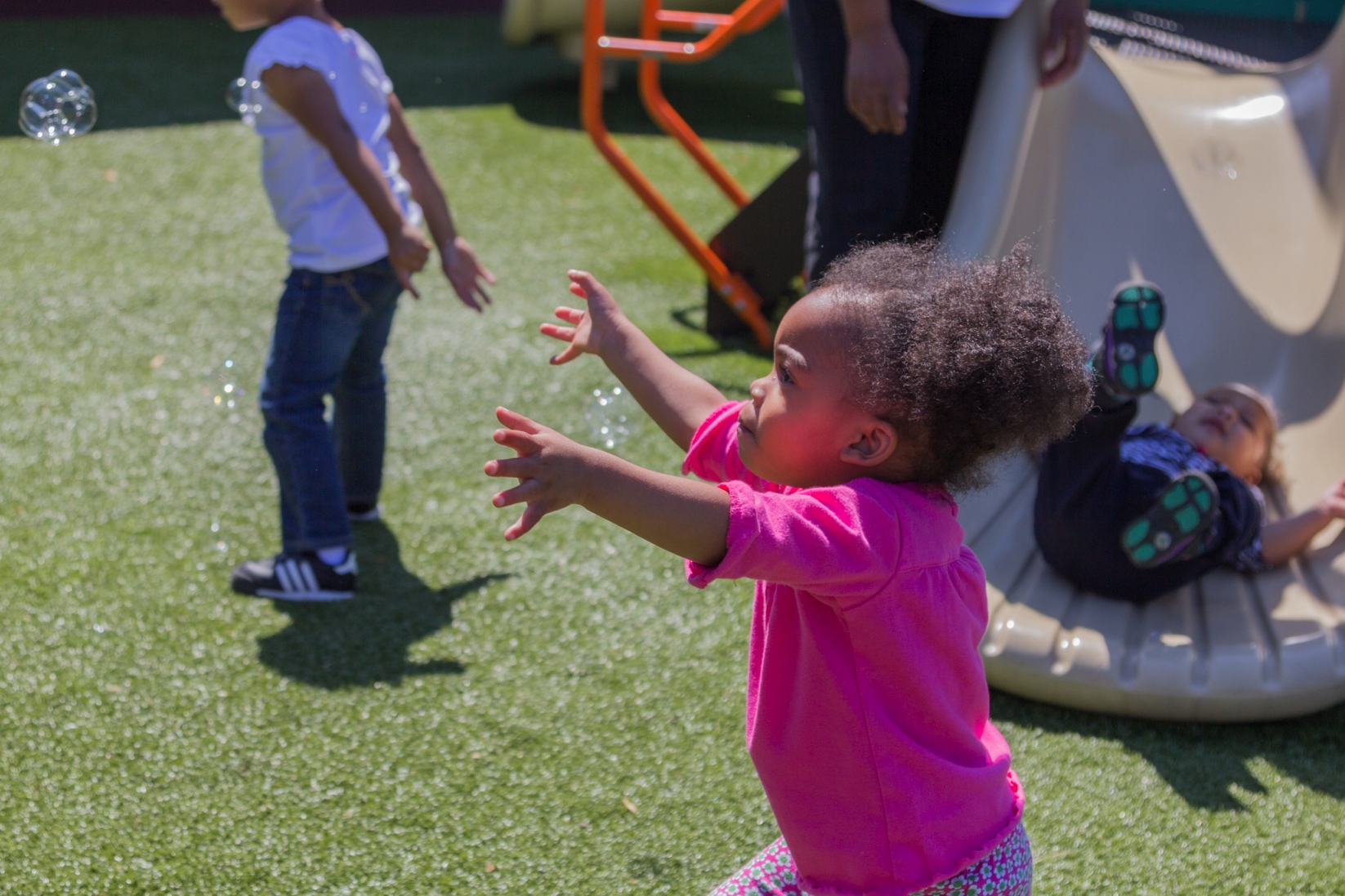 INTEGRAR
IDENTIFICAR…
Andar en bicicleta
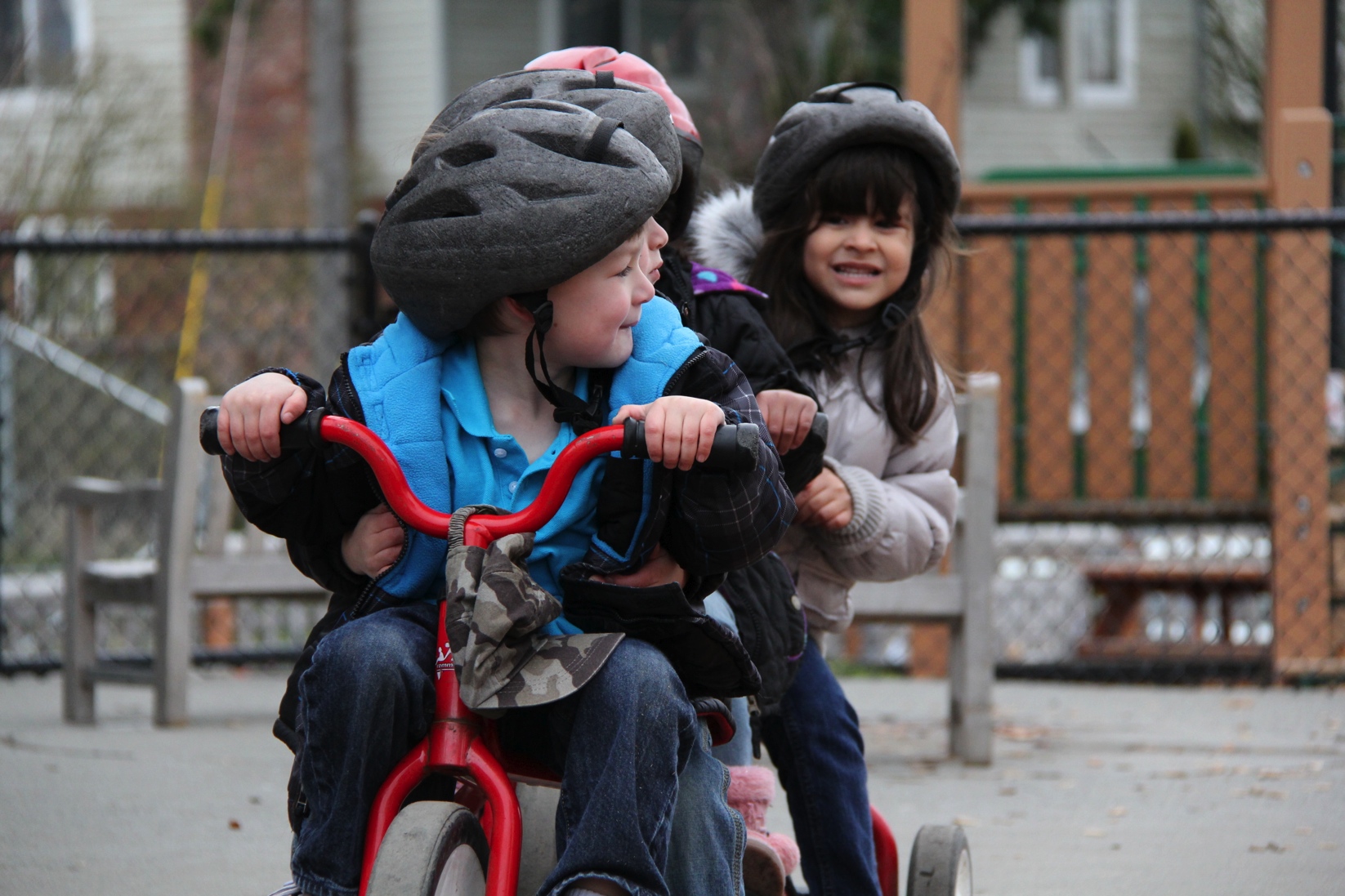 INTEGRAR
IDENTIFICAR…